ELEKTRİK MAKİNALARI I
MANYETİK DEVRELER

DOÇ. DR. ORHAN KAPLAN
ELEKTRO MANYETİZMA
Manyetik alan, motor , generatör ve transformatör aracılığıyla enerjinin bir şekilden başka bir şekle dönüştüğü cihazlar için temel mekanizmadır. Bu dönüşüm için kullanılan cihazlarda manyetik alanın kullanılması 4 temel prensip ile açıklanabilir.
1. Akım taşıyan bir tel etrafındaki alanda manyetik alan üretir.
2. Zamanla değişen bir manyetik alan bir bobin içinden geçerse bu bobinde bir gerilim indükler. (Bu transformatör çalışma prensibinin temelidir)
3. Akım taşıyan bir tel manyetik alan içinde bulunursa bu tel üzerinde bir kuvvet meydana gelir. (Bu motor çalışma prensibinin temelidir)
4. Bir tel manyetik alan içerisinde hareket ettirilirse bu telin uçlarında bir gerilim indüklenir. (Bu generatör çalışma prensibinin temelidir)
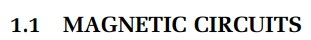 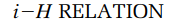 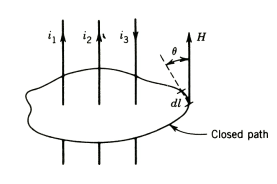 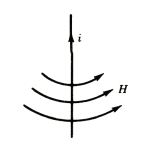 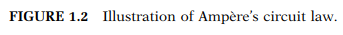 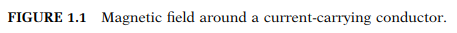 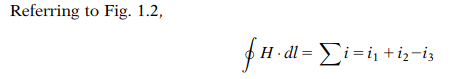 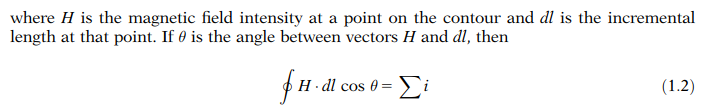 DOÇ. DR. ORHAN KAPLAN  https://avesis.gazi.edu.tr/okaplan
3
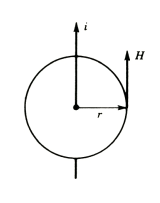 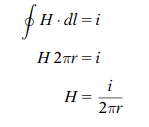 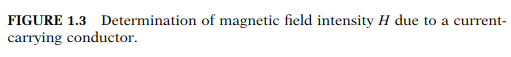 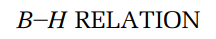 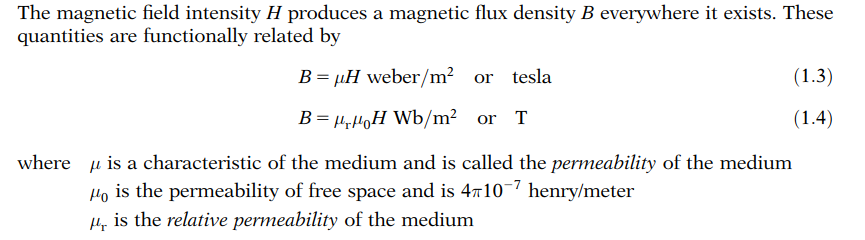 DOÇ. DR. ORHAN KAPLAN  https://avesis.gazi.edu.tr/okaplan
4
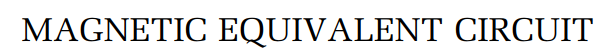 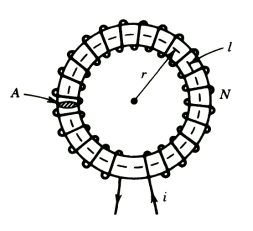 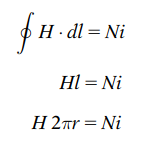 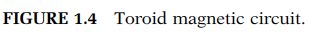 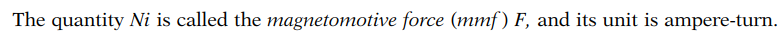 DOÇ. DR. ORHAN KAPLAN  https://avesis.gazi.edu.tr/okaplan
5
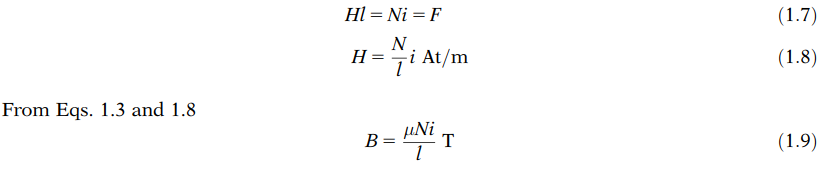 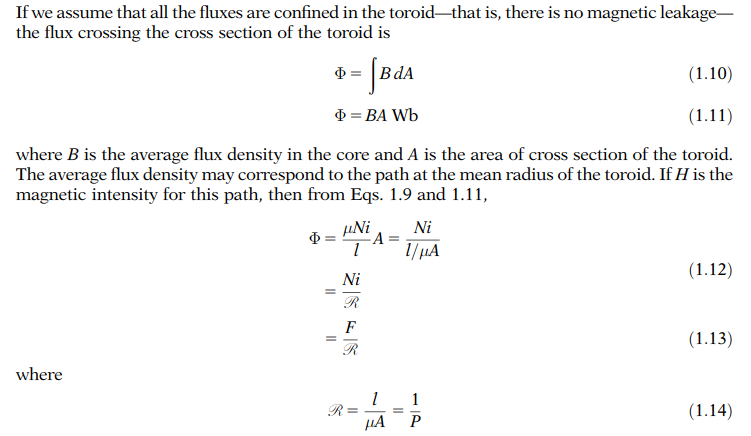 DOÇ. DR. ORHAN KAPLAN  https://avesis.gazi.edu.tr/okaplan
6
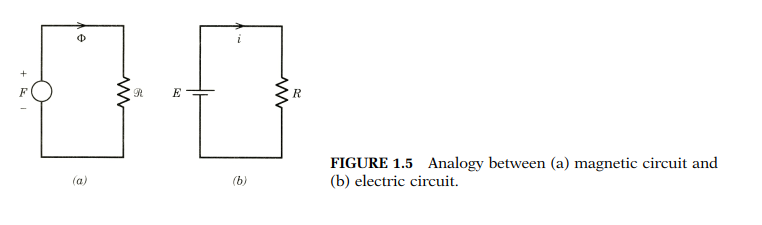 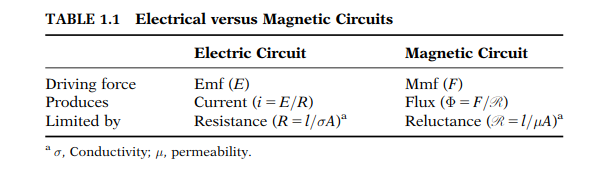 DOÇ. DR. ORHAN KAPLAN  https://avesis.gazi.edu.tr/okaplan
7
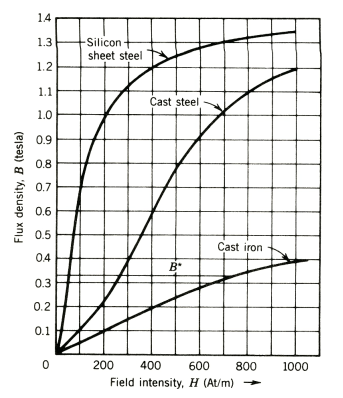 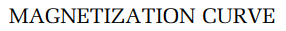 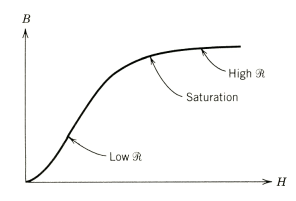 DOÇ. DR. ORHAN KAPLAN  https://avesis.gazi.edu.tr/okaplan
8
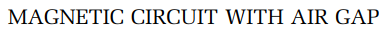 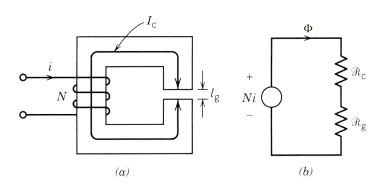 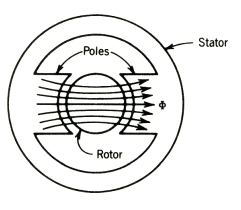 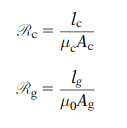 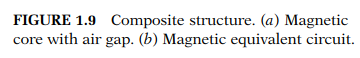 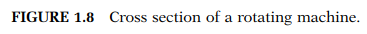 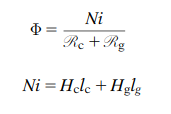 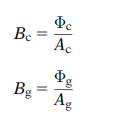 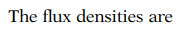 DOÇ. DR. ORHAN KAPLAN  https://avesis.gazi.edu.tr/okaplan
9
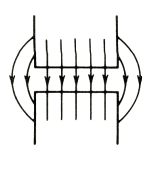 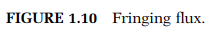 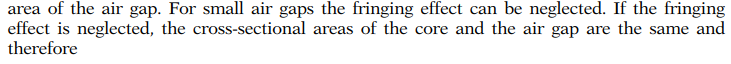 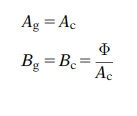 DOÇ. DR. ORHAN KAPLAN  https://avesis.gazi.edu.tr/okaplan
10
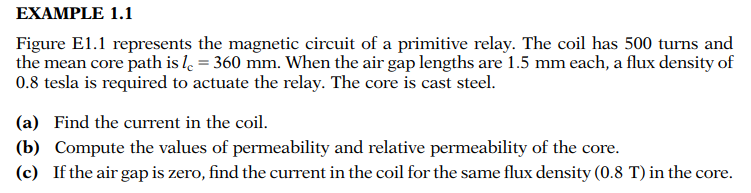 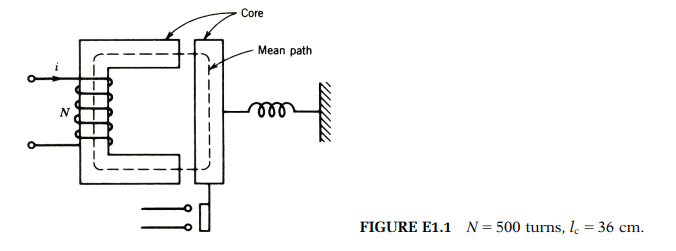 DOÇ. DR. ORHAN KAPLAN  https://avesis.gazi.edu.tr/okaplan
11
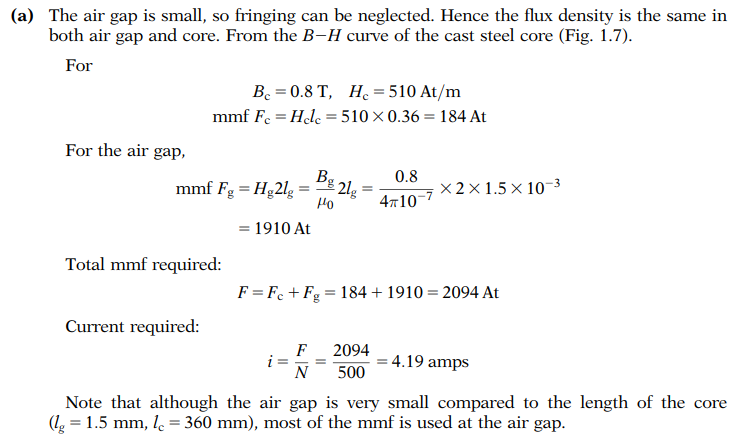 DOÇ. DR. ORHAN KAPLAN  https://avesis.gazi.edu.tr/okaplan
12
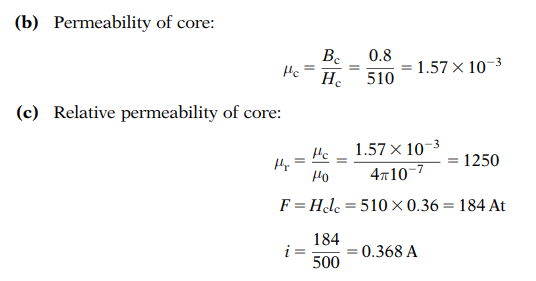 DOÇ. DR. ORHAN KAPLAN  https://avesis.gazi.edu.tr/okaplan
13
Örnek 2: Yanda gösterilen toroidin dış yarı çapı 5 cm ve iç yarı çapı 4 cm dir. Nüvede 16.85856×10−5 Wb akı üretmek için ferromanyetik toroidin etrafına 500 sipir sarıldığını kabul edelim. Nüvede manyetik alan yoğunluğu 1000 A-tur/m ise aşağıda istenenleri hesaplayınız?
a) Ortalama akı yolunun uzunluğunu ve nüve kesit alanını?
b) Nüvedeki akı yoğunluğu?
c) 1000 A-tur/m manyetik alan şiddeti (yoğunluğu) için gerekli manyeto motor kuvvet?
d) Bir sipirden geçmesi gereken akım miktarı?
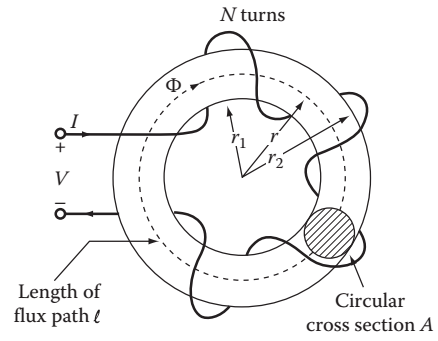 a) Ortalama yarıçap, akı yolunun uzunluğu ve kesit alanı;
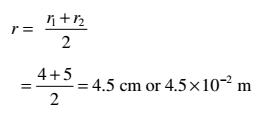 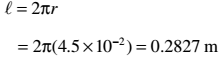 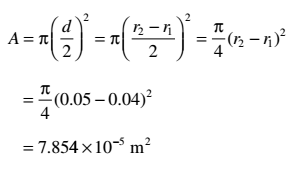 c) 1000 A-tur/m manyetik alan yoğunluğu için manyeto motor kuvvet (mmf);
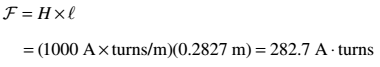 b) Nüvedeki akı yoğunluğu;
d) Bu eşitliği sağlayan gerekli akım miktarı;
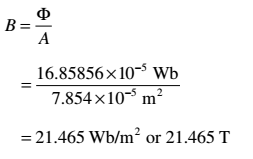 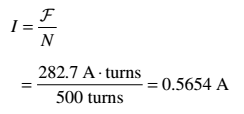 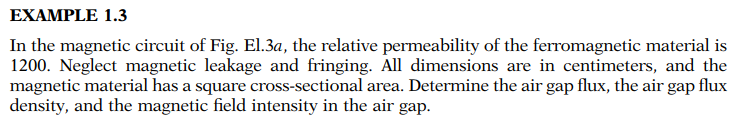 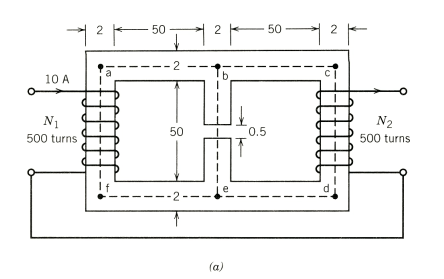 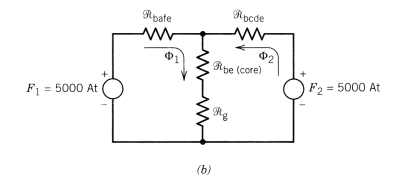 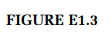 DOÇ. DR. ORHAN KAPLAN  https://avesis.gazi.edu.tr/okaplan
16
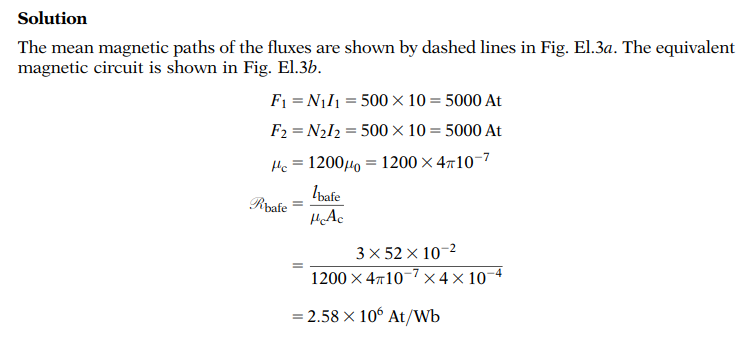 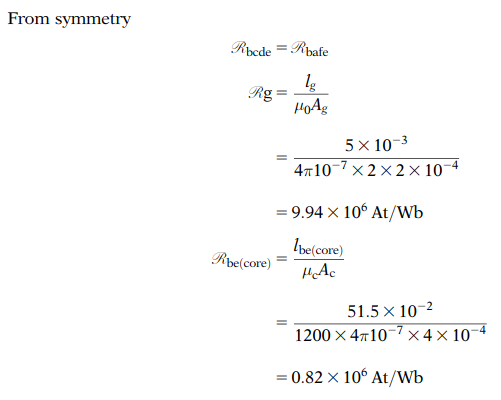 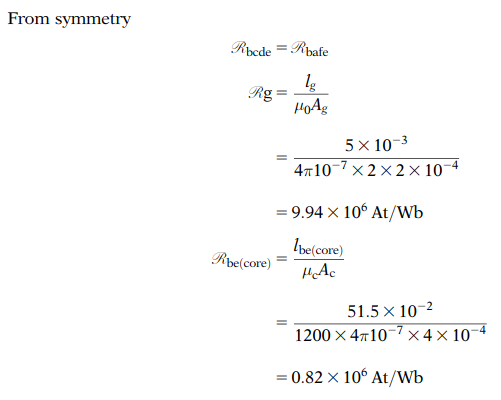 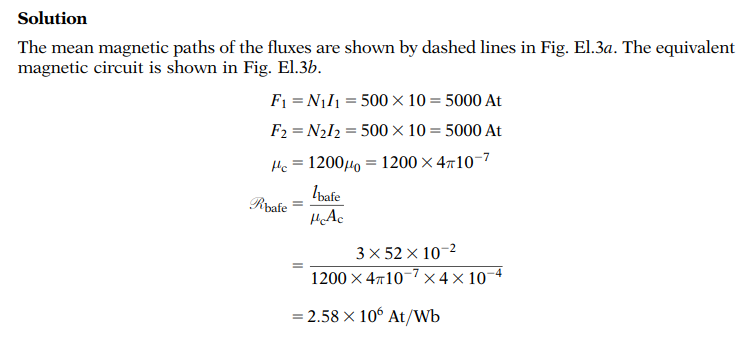 DOÇ. DR. ORHAN KAPLAN  https://avesis.gazi.edu.tr/okaplan
17
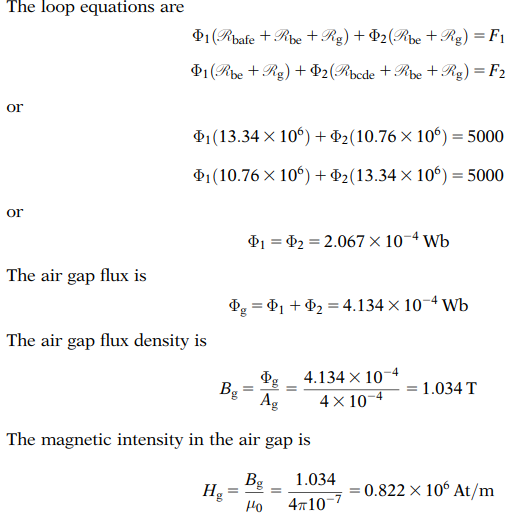 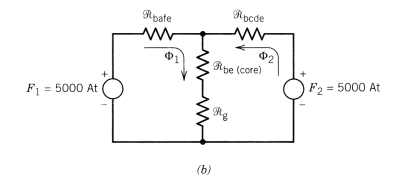 DOÇ. DR. ORHAN KAPLAN  https://avesis.gazi.edu.tr/okaplan
18
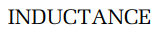 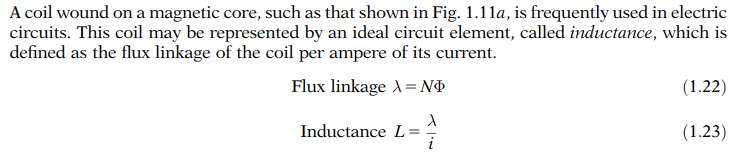 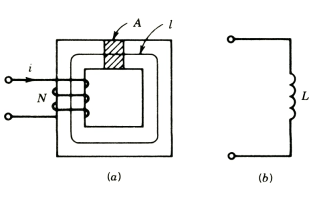 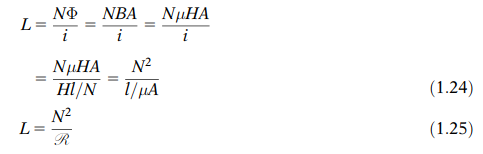 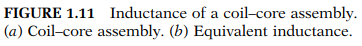 DOÇ. DR. ORHAN KAPLAN  https://avesis.gazi.edu.tr/okaplan
19
Ferromanyetik nüvede meydana gelen kayıplar
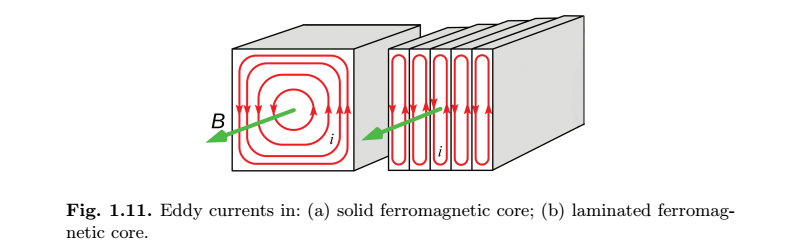 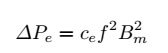 Histeresiz kayıpları
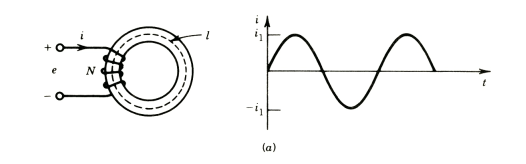 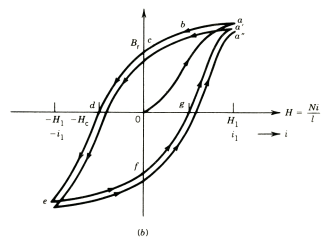 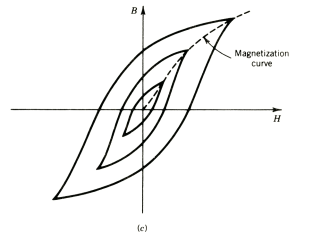 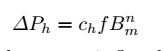 Zamanla değişen bir manyetik alan bir bobin içinden geçerse bu bobinde bir gerilim indükler.
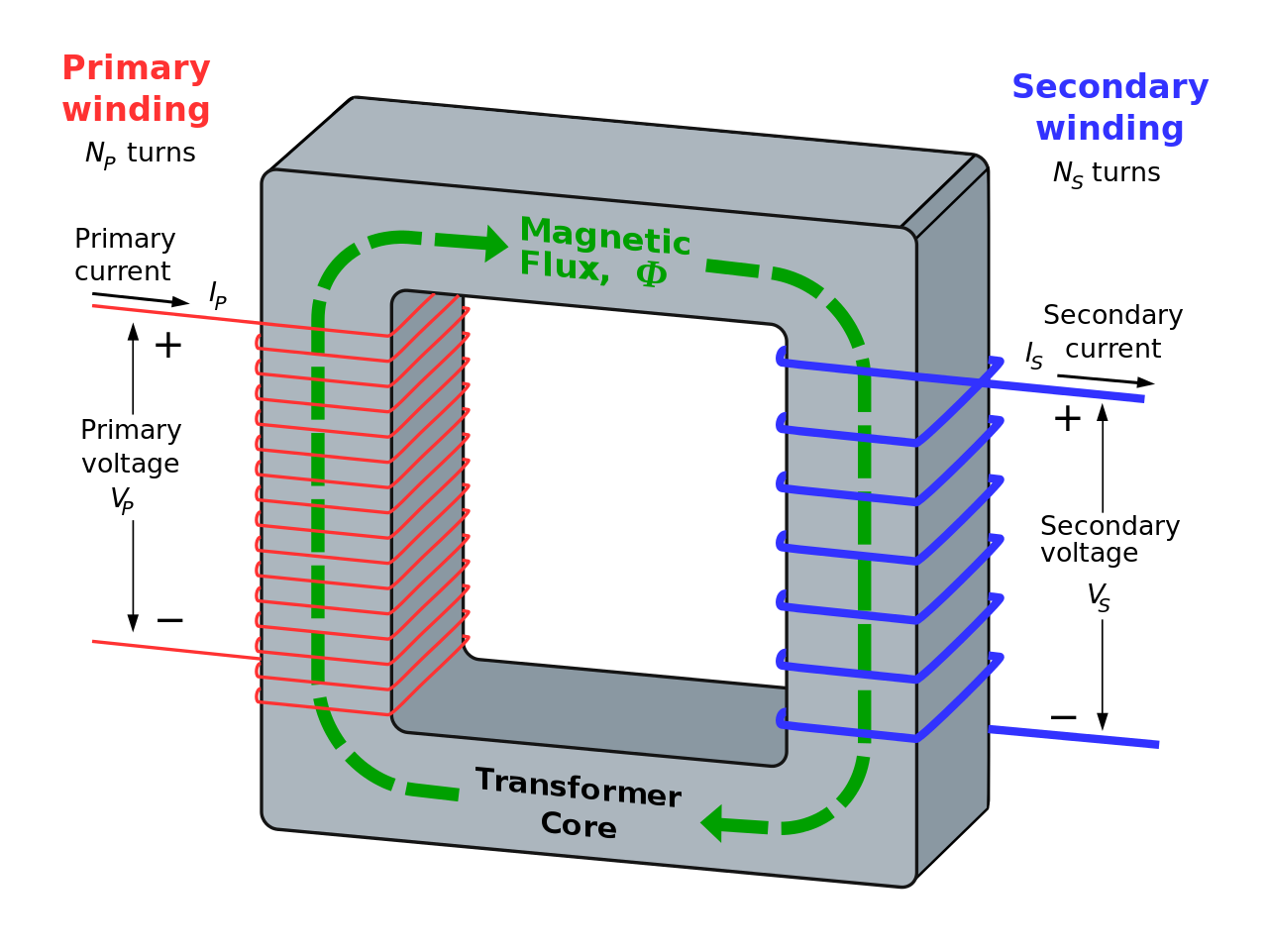 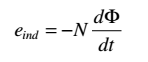 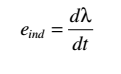 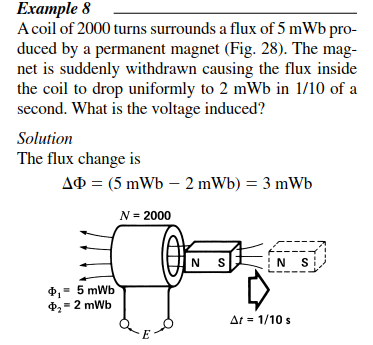 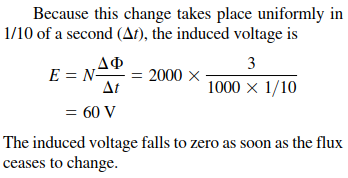 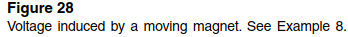 DOÇ. DR. ORHAN KAPLAN  https://avesis.gazi.edu.tr/okaplan
23
Akım taşıyan bir tel manyetik alan içinde bulunursa bu tel üzerinde bir kuvvet meydana gelir.
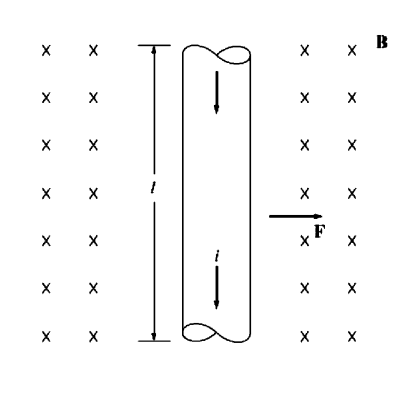 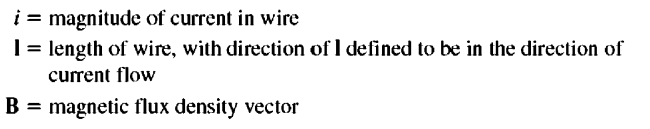 Bir tel manyetik alan içerisinde hareket ettirilirse bu telin uçlarında bir gerilim indüklenir.
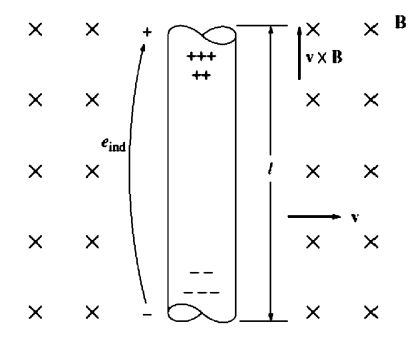 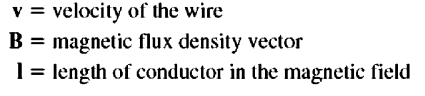 Basit Yapılı Lineer Doğru Akım Makinası Örneği
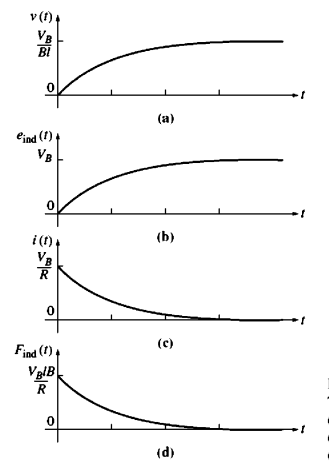 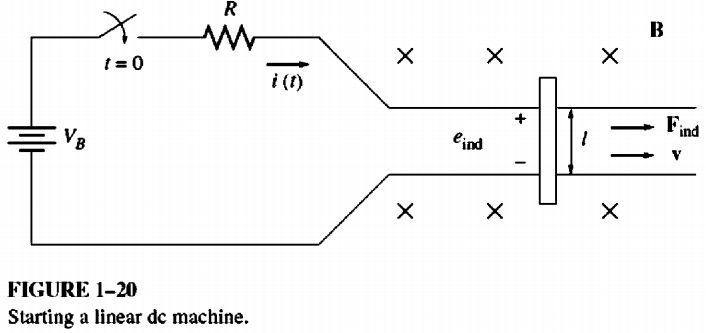 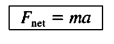 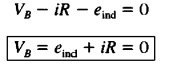 Basit Yapılı Lineer Doğru Akım Makinası Örneği
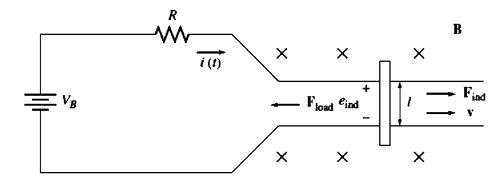 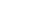 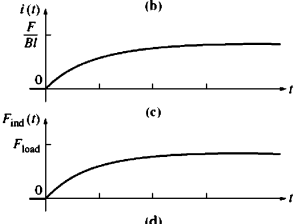 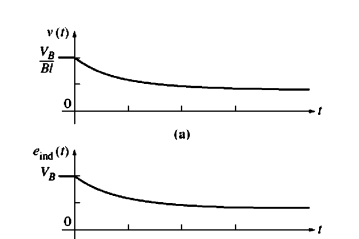 Basit Yapılı Lineer Doğru Akım Makinası Örneği
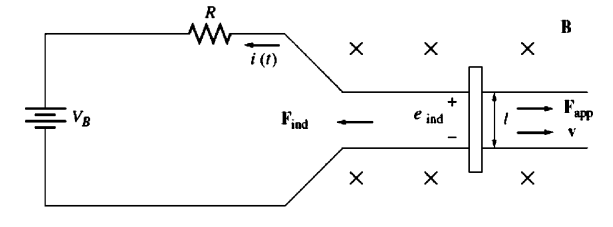 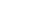 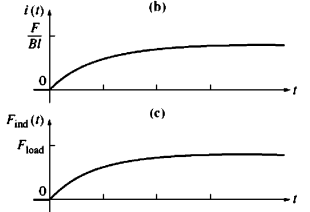 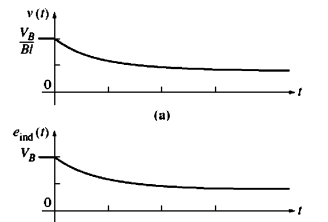 Kaynaklar
Electric Machinery Fundamentals, Stephen J. Chapman
Fundamentals of Electromechanical Energy Conversion, Jacek F. Gieras
Electrical Machines with MATLAB, Turan Gönen